品番:E2906
デニム柄ビッグ保冷温トート
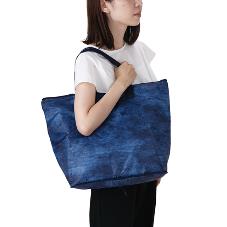 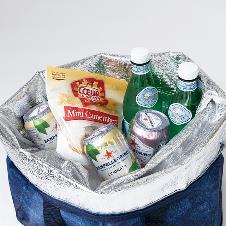 上代:\750(税込\825)
シンプルなデニム柄の大容量保冷温バッグ
お買い物からアウトドアまで幅広いシーンで活躍！
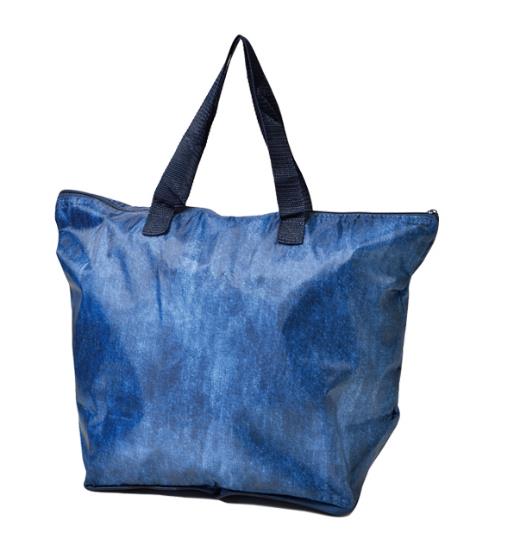 大容量の保冷温バッグ
■商品情報
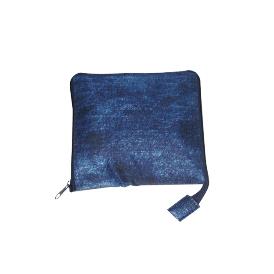 小さく畳んで
大きく使える！
memo
■名入れ範囲
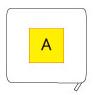 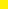 W90×H90mm